Building Strong Foundations
Session 1 – Preparing for Marriage

http://markrobnett.com/MarriagePreparation
Preparing for Marriage Course
Your are taking a step in the right direction for your future marriage!
How much time and money do people usually spend to plan a wedding?
Does a couple just show up for a wedding and hope that everything will work out OK?
How much time and effort do people usually invest in planning their marriage?
Sadly, people often just show up for a marriage and hope that it will work out OK…
[Speaker Notes: We are not professional marriage counselors, but we do care about you!

Wedding clothing, photos, ceremony, dinner, guest lists, invitations, gifts, etc.  Nothing is left to chance.  But the wedding is quickly over.]
Preparing for Marriage Course
Our desire is to help you strengthen your connection with each other and give you some tools to help grow your relationship.
Participate in the exercises and practice what you learn
Be honest with each other.  Learn to trust each other.
[Speaker Notes: Strong relationships are built upon trust and trust is built upon honesty.  Trust enables vulnerability, which fosters growth.]
The Beginning of your Relationship
You were not forced to come together – you chose to be together voluntarily.
Think back to the start of your relationship…
Exercise.  Tell each other your strongest memory of the first time you met and what first attracted you to one another.  [ 3 minutes ]
Commitment: Three Ideas that work against it承诺 -- 有三个想法与之相悖
1. Consumer Culture   消费文化
I buy what I want, I use what I buy, when I find something better, I choose it.  我买我想要的, 我买什么就用什么, 如果我找到更好的，我会选择它
2. Throw-away Mentality  一次性的心态
We have throw-away products, We make and delete “friends” on social media, we leave a boyfriend/girlfriend when we’re done using them.  我们有一次性产品, 我们在社交媒体上建立和删除“朋友”, 当我们从男朋友/女朋友那里得到我们想要的，我们就把他们从我们的生活中删除
3. Business Contract   贸易合同
I create a contract to protect my rights. If you fail to follow the contract, I will cancel the deal and walk away 我订立了一份合同来保护我的权利 如果你不遵守合同，我就取消交易，走人
[Speaker Notes: Are you perfect?

When you fail, do you want your husband to remain faithful?  50% of marriages end in divorce.  What do you expect:

 Your marriage will end in divorce.
 Your marriage will remain strong for life, even through difficulties.

The marriage is much more important and requires more work, but people fail to invest the time and energy preparing and working to make it successful.  Perhaps that’s why so many marriages are quickly over…]
What is Marriage?
It is not a business deal.  In business, when your personal need isn’t met (or a better deal comes along), you walk away.
It is not a friendship between two “children.”
It is much more than a legal partnership between two unchangeable adults.
It is a covenant between two people, sacrificially loving each other and becoming one new person.
Covenant: a formal, binding agreement of unconditional love
[Speaker Notes: Illustrate a business deal with two colored loops of paper, side by side, not connected.

Friendship of two children: two nested, colored loops still connected to mother and father.  Wise parents foster children to become independent and connect to their spouse.

Legal partnership: two colored strips connected end-to-end (still two sided).  Splitting results in two separate loops, losing something from each other.

Covenant: two colored strips, twisted (turning away from my own desires) and connected with only one side (illustrated by drawing a line along the perimeter).  Splitting results in a single loop.]
Sample Wedding Vows – Husband to Wife
I promise before God and these witnesses to pursue loving you, as Christ loves His church. By His grace, I will love you with a sacrificial and irrevocable love. I want to be your husband so that we may serve Christ together through all of the uncertainties and trials of life. I promise to love and be faithful to you, to seek to grow in the likeness of Christ, I will value you more highly than I do myself. I will listen to you. I will seek humility and I will forgive you as Christ has forgiven me. Through His power, I will provide godly leadership for you. I will care for you. I will protect you and provide for you, I will weep with you in sorrow and rejoice with you in blessings. And I will be faithful to you and you alone as my wife until Christ Jesus returns or we are parted by death.
[Speaker Notes: We recently attended a wedding between two Christians.  They made these commitments to each other, and we thought they were beautiful covenantal promises and expressed a very Biblical perspective on how a marriage should be.

Note that this is very serious!]
Sample Wedding Vows – Wife to Husband
I promise before God and these witnesses to submit to you as I submit to Christ. By His grace, I will love you with a sacrificial and irrevocable love. I want to be your wife so that we may serve Christ together through all the uncertainties and trials of life. I promise to love you and be faithful to you and to seek to grow in the likeness of Christ. I will value you more highly than I do myself. I will listen to you. I will seek humility and I will forgive you as Christ has forgiven me. Through His power, I will be your helpmeet and I will respect your godly leadership over me. I will weep with you in sorrow and rejoice with you in blessings. I will be faithful to you and you alone as my husband until Christ returns or we are parted by death.
[Speaker Notes: As I said, these are very serious promises.  Do you see some things between both promises that are the same?  How about things that are different?

This recognizes the reality that God created men and women to be the same in some ways but also different in other ways.  We were made to “complete” each other.  That’s part of the purpose of marriage – to help each other grow in the image of Christ.]
Three pillars to a good marriage:美好婚姻的三大支柱
“That is why a man leaves his father and mother and is united to his wife, and they become one flesh.”  Genesis 2:24 

Leave   离开
Unite   连合
Become one   成为一体
[Speaker Notes: During this class, we will often refer to the Bible to explain important marriage principles.

You do not have to be a Christian to learn from this class!

God created us – our amazing bodies show that He is an Amazing God with awesome wisdom!

In the very beginning of the Bible, after He creates people, God designs marriage.  Marriage was not an invention of man!  Therefore it is very important to understand and follow His plan!]
“Leaving” – a healthy independence from parents“离开” – 健康地独立于父母

Learn to stand as a new family unit in the world            学习成为世界上的一个单元

Learn to provide for yourselves  学会自食其力

Learn to set goals and make decisions together              学习定目标、做决定

Have a different relationship with parents while respecting and loving them  孝敬父母
[Speaker Notes: Changed relationship areas:
Emotional – We are no longer emotionally dependent upon their parents.
Physical – Do not make a daughter-in-law live with her mother-in-law.  Don’t expect to spend as much time with parents as before marriage.
Financial – Do everything possible to avoid indebtedness, even to parents.  It is better to sacrifice financially than to sacrifice your marriage.  Remember, “the borrower is the slave of the lender” Proverbs 22:7
Psychological – Some parents use guilt to control married children.  Keep a healthy distance to avoid manipulation.]
Unity Candle Example
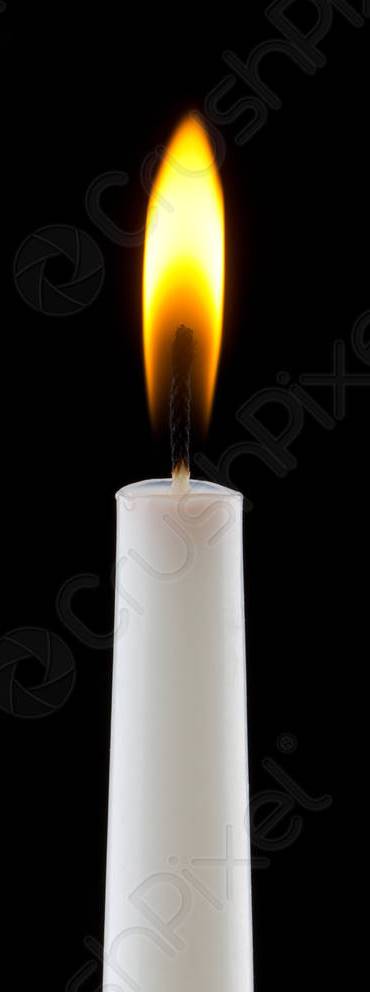 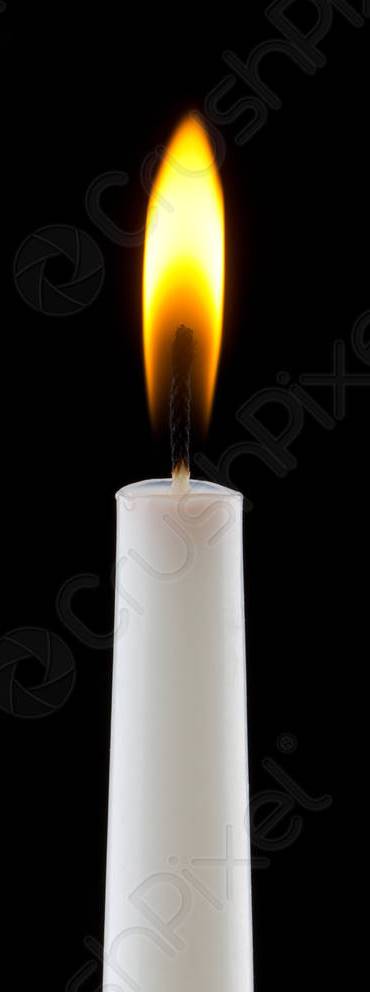 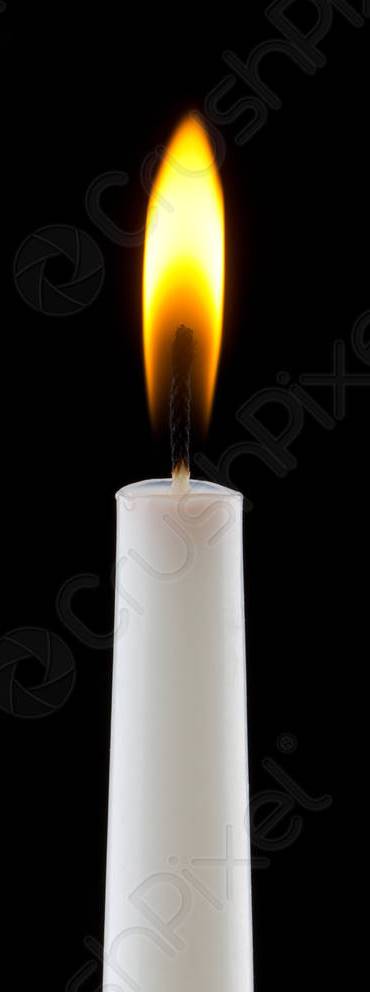 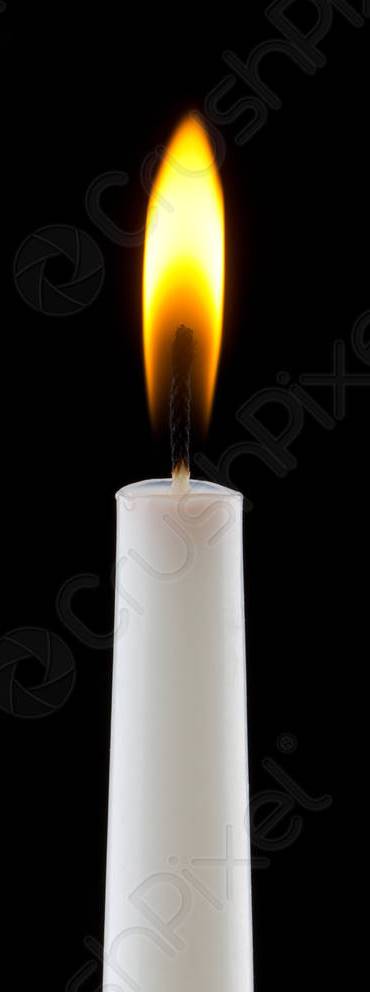 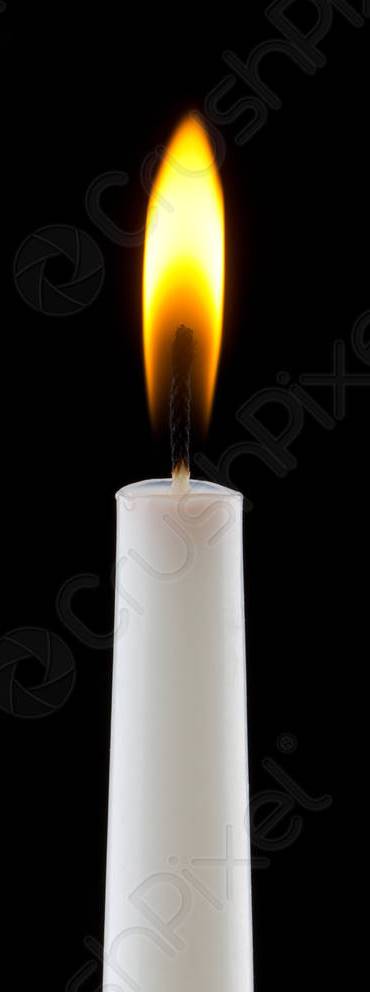 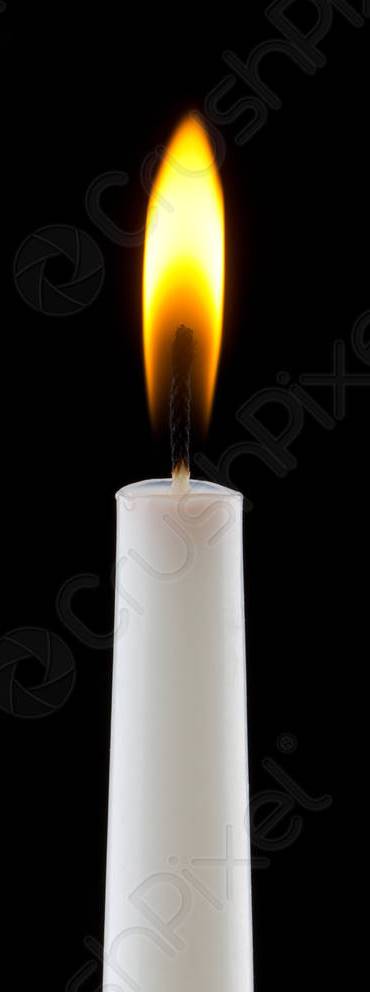 Mom & Dad
Mom & Dad
Boy
Girl
Family
Family
Unity Candle Example
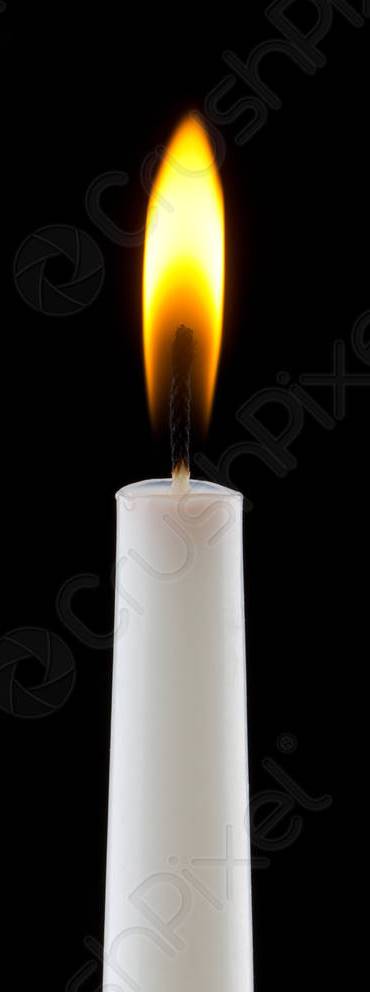 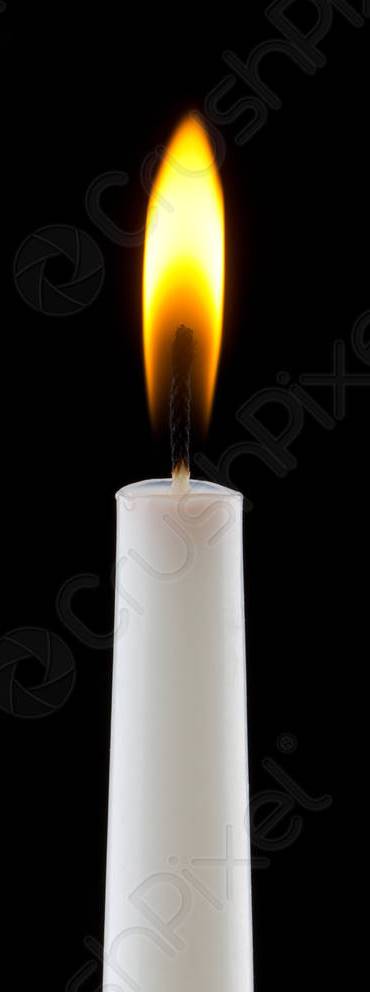 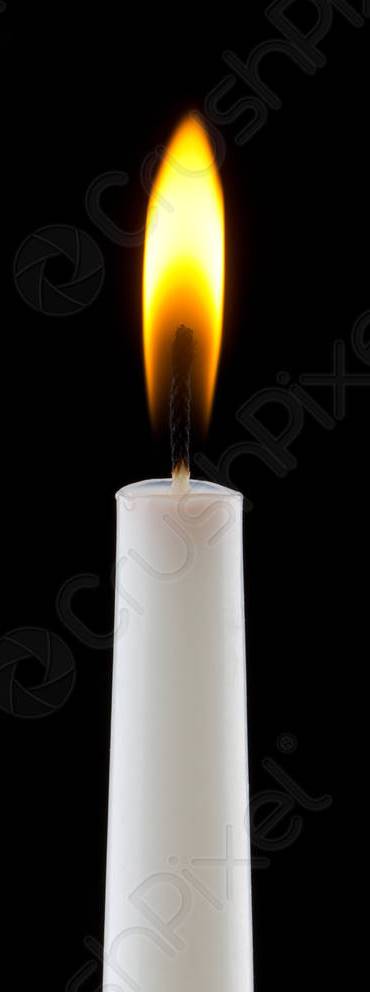 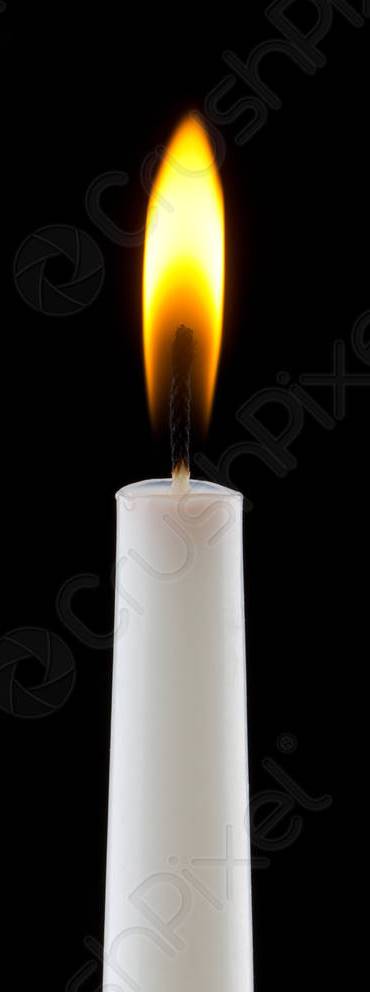 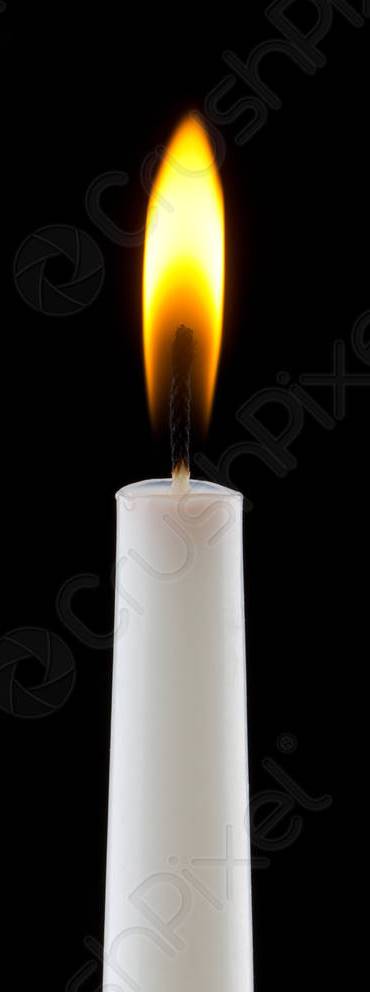 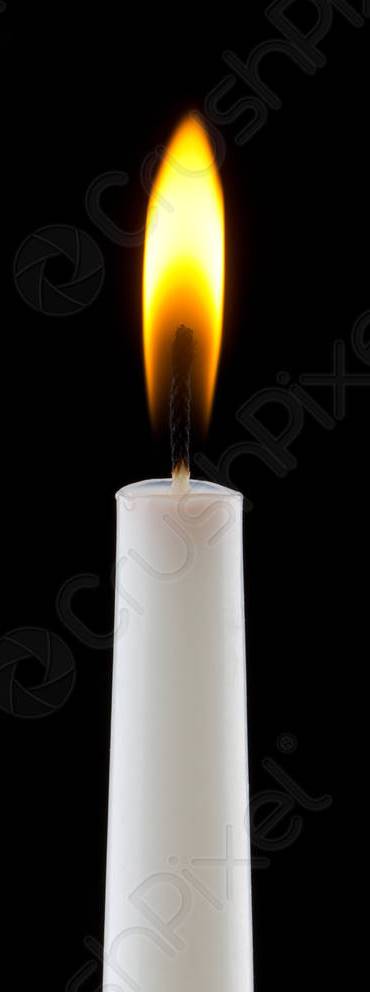 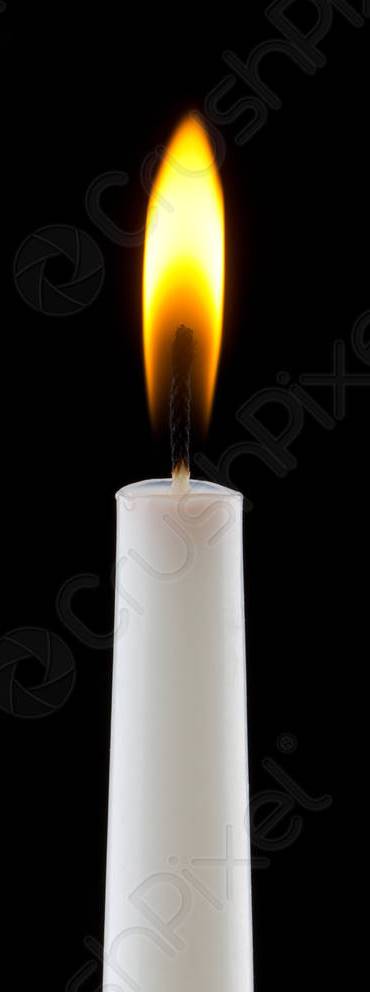 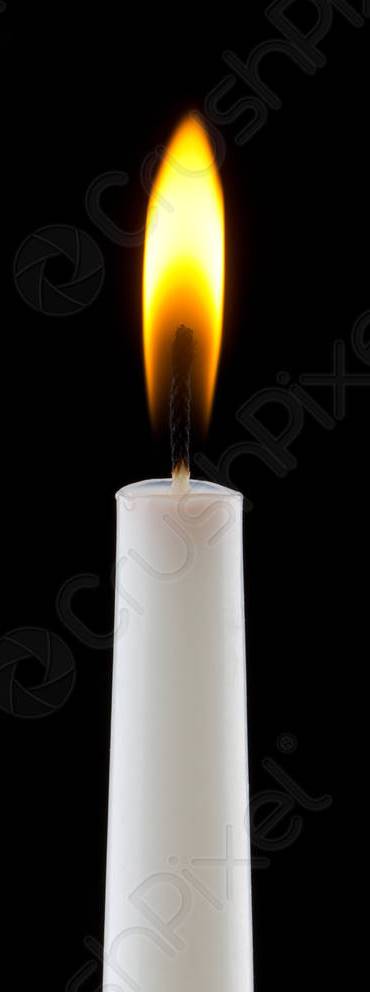 Mom & Dad
Mom & Dad
Woman
Man
Boy
Girl
Family
Family
Unity Candle Example
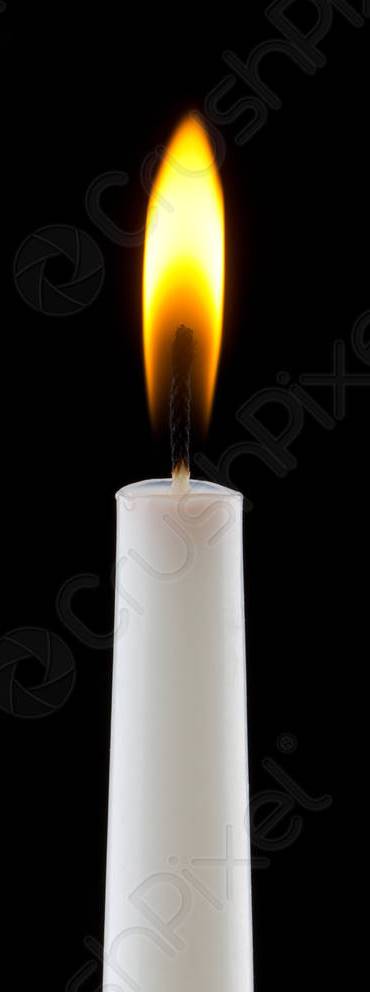 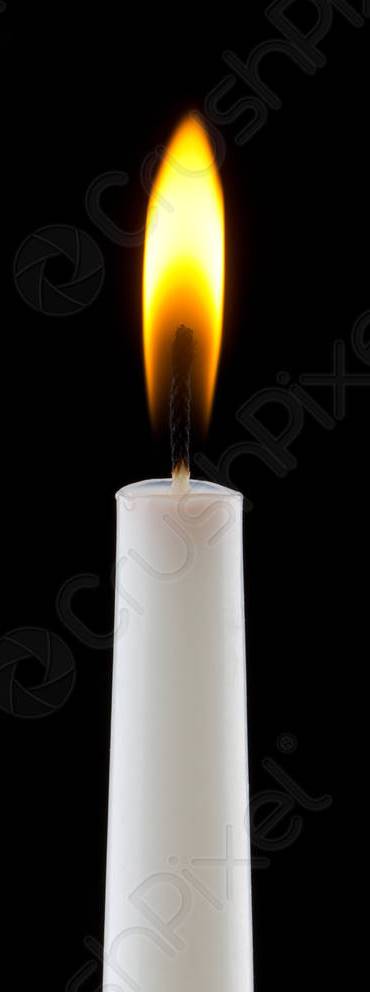 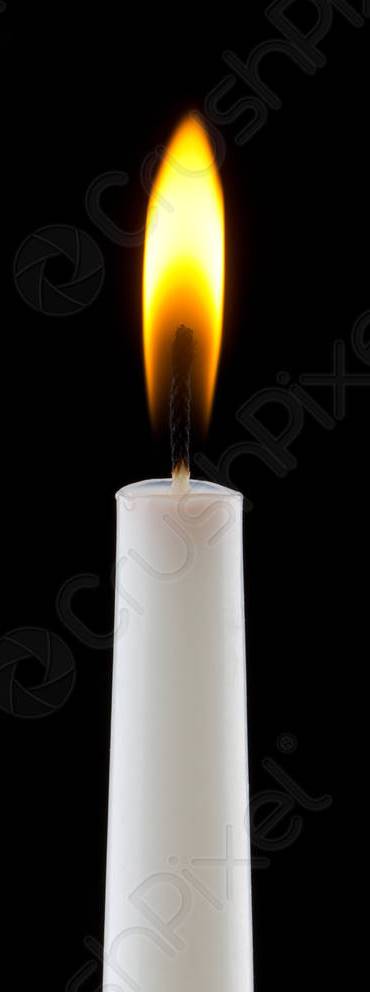 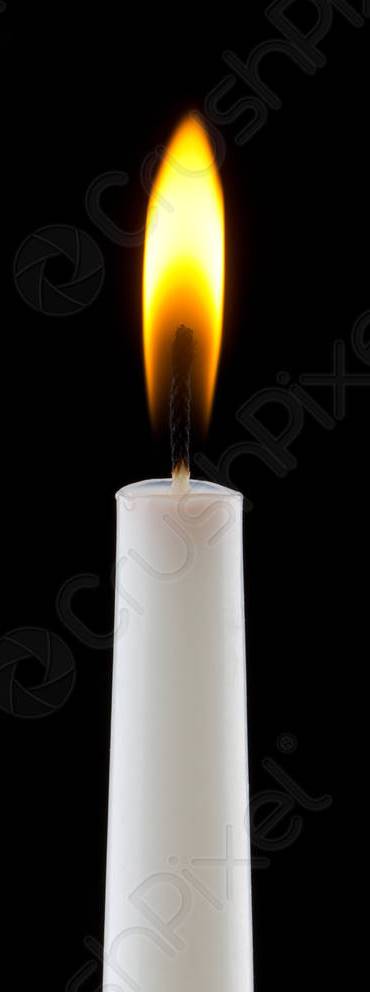 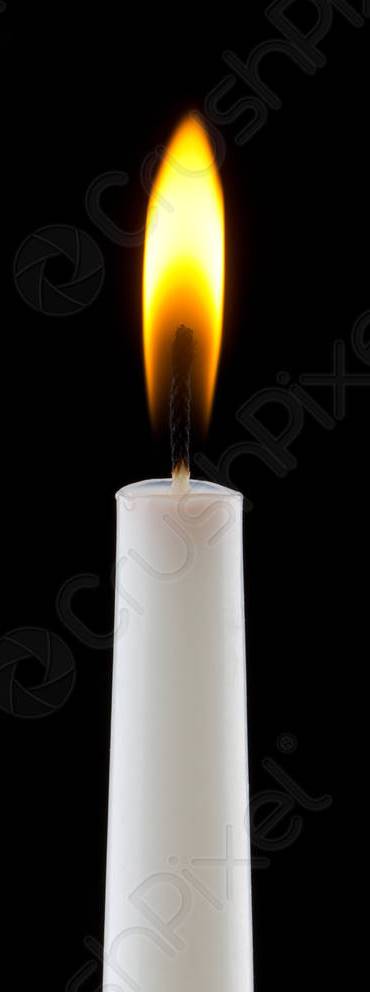 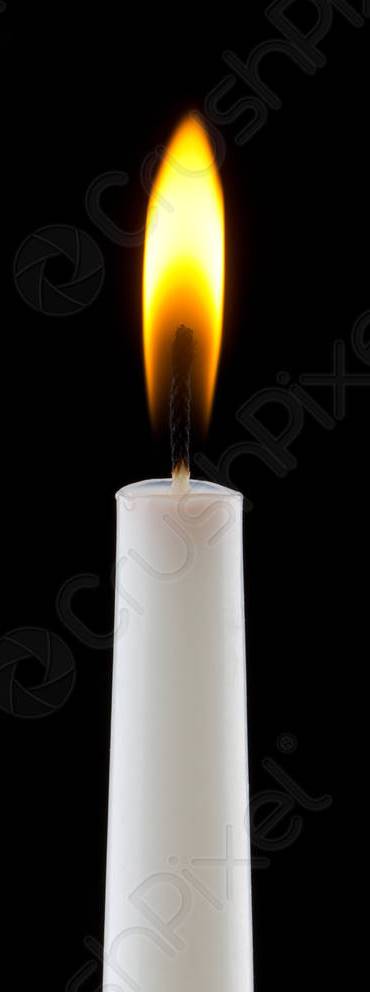 Mom & Dad
Mom & Dad
Woman
Man
Family
Family
Unity Candle Example
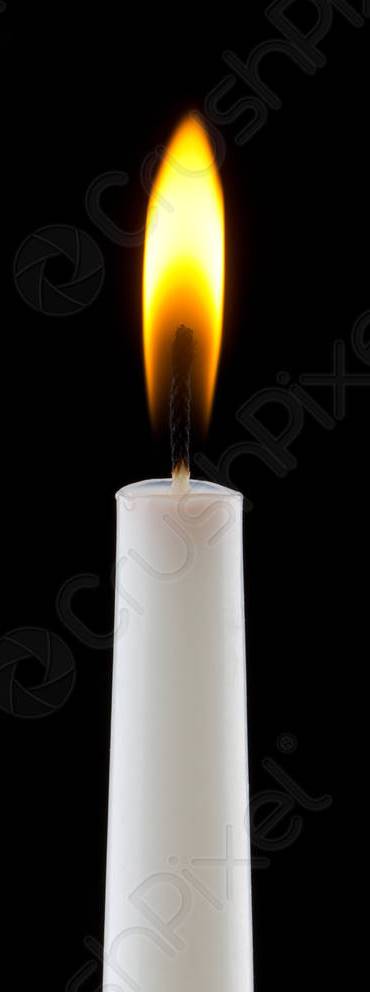 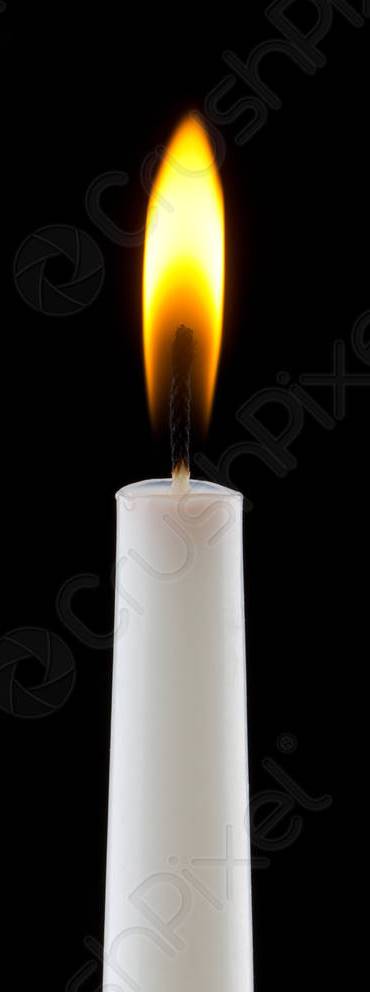 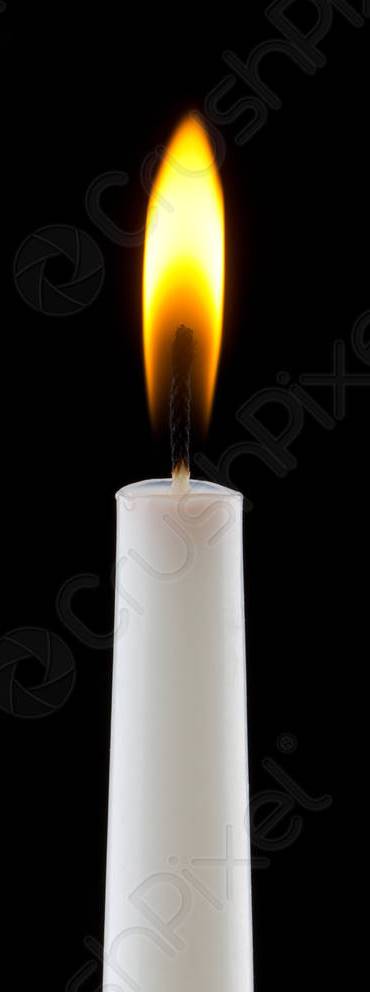 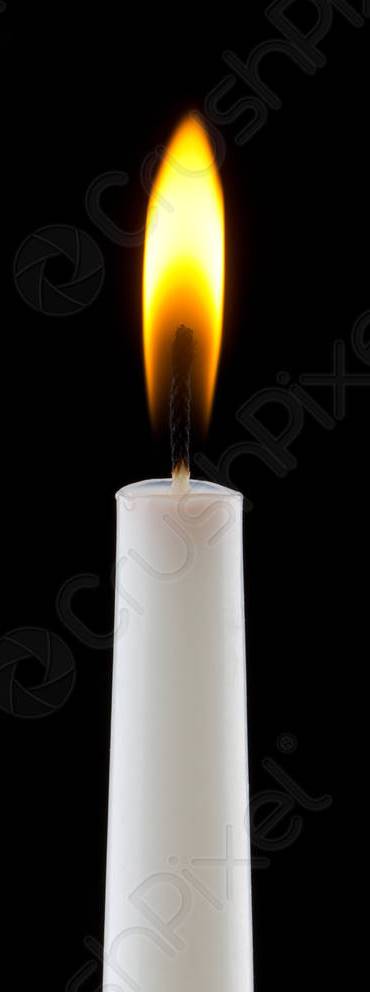 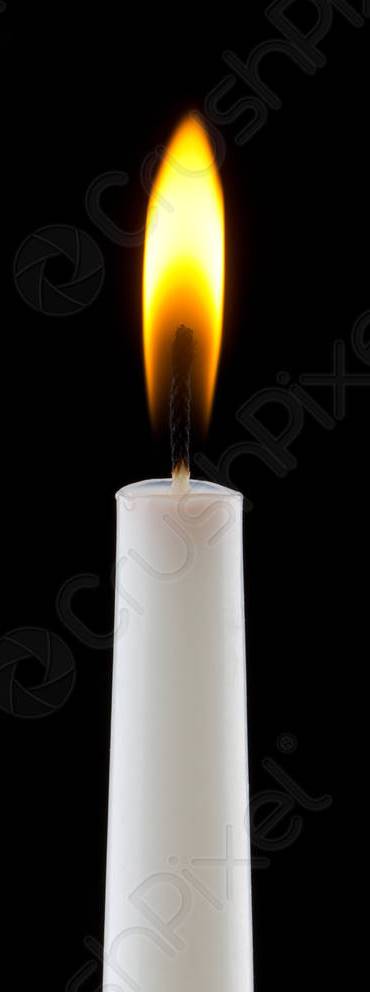 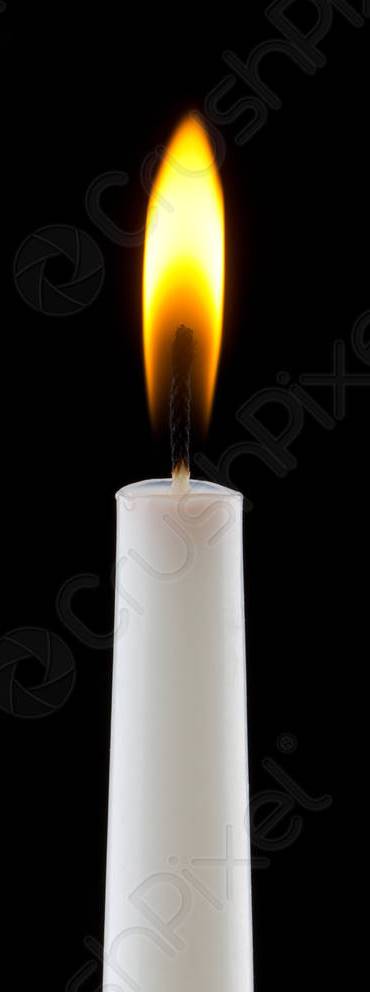 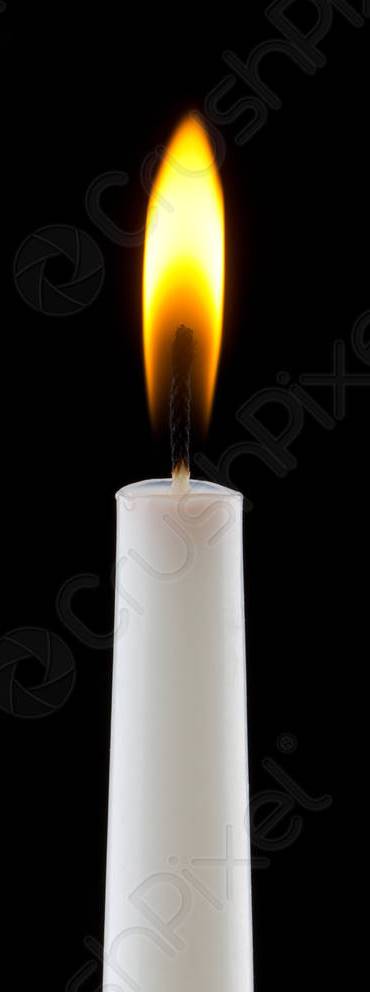 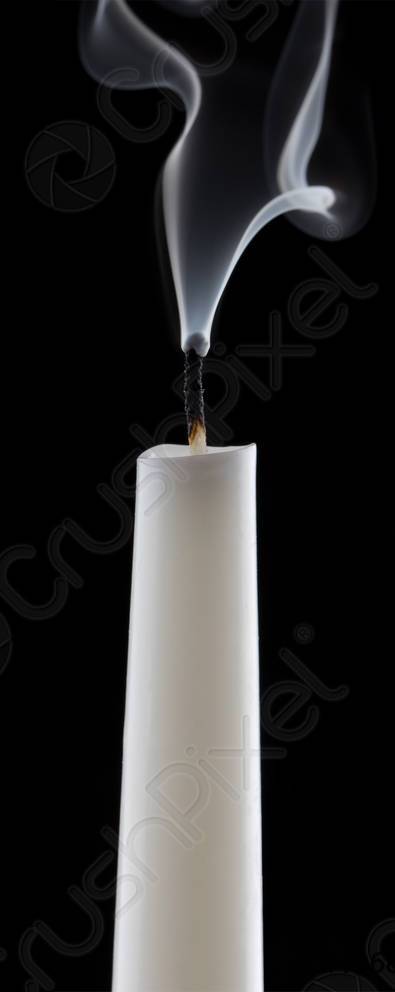 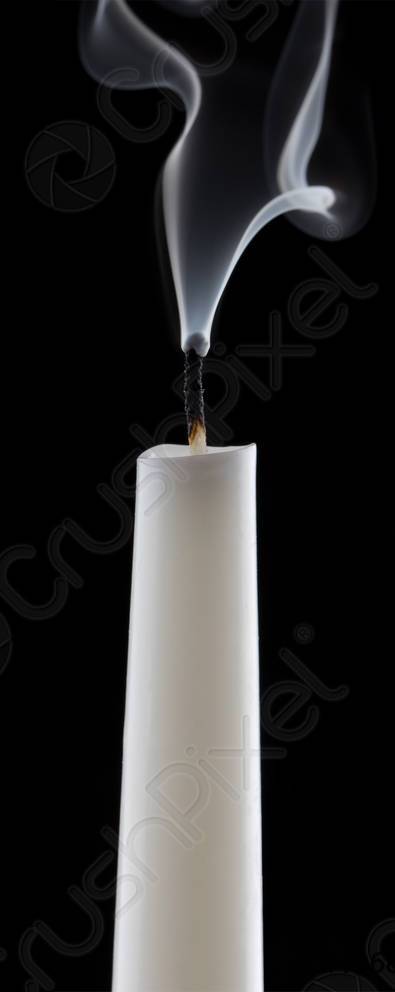 Mom & Dad
Mom & Dad
Me
Me
We
Family
Family
Family
Uniting with each other  彼此“连合”
Strongly bound to, adhere to, or to remain faithful to紧密结合，忠贞不渝
Not doubting the person – assuming the best intentions不怀疑对方，总往最好的方面想
Conscious decision to protect your relationship有意识地决定捍卫关系
Treasure and value your relationship above all others珍爱看重关系，胜过世上一切
Becoming One 合而为一
The Goal of Marriage – Unity 
Your relationship is high priority: you are passionate to protect it from anything that comes between you.
我们的关系是最重要的:我们要积极地保护它不受来自我们之间的任何东西的伤害。
A good husband / wife will also be a good parent, son / daughter, neighbor, and employee. 
一个好的丈夫/妻子也会是一个好的父母、儿子/女儿、邻居和雇员。
Your goal: emotional, intellectual, physical, and spiritual unity.
我们的目标:情感、智力、身体和精神的统一。
Intimacy亲密感
Vulnerability 脆弱
Trust信赖
Unity
一致性
Foundations for a Strong Marriage:Nurturing Each Other
We are made for relationships: “The LORD God said, ‘It is not good for the man to be alone. I will make a helper suitable for him.’” Genesis 2:18
We all have a longing to be loved and known by another.  
Becoming one requires that we learn to understand and meet each other’s needs (talk to each other!).
Our marriage is very valuable – we must invest time and energy to help it grow!
Focus on your partner’s needs, not their faults.
[Speaker Notes: We must make time for each other to talk about our feelings (hopes, fears, worries, excitements, etc).
Every week, plan to spend at least 2 hours alone (like a date night)!
You must plan, prioritize, and protect this time!
Plan: it won’t happen unless you schedule it
Prioritize: your marriage is very, very important
Protect: remove sources of interruption (work, phone, etc.)]